BEFORE WE START
ArrayLists
Lecture Outline
Announcements
ArrayList Recap
ArrayList Examples
Announcements
IPL is open!
MGH 334 for in-person times
Zoom for virtual times
Schedule + instructions on course website
My Office Hours start today
CSE 220 after lecture on Wednesday and Friday
Programming Assignment 0 is due tomorrow at 11:59pm
Click “Mark” to submit your work
Submit as many times as you want – we will grade your latest on-time submission
Resub 0 will be due next Wednesday, can use it to turn in P0 late
Form will be posted Friday
Java Review Session recording and materials posted
Slight update about final exam logistics
August 16 and August 18 during lecture
Lecture Outline
Announcements
ArrayList Recap
ArrayList Examples
ArrayList
ArrayLists are very similar to arrays
Can hold multiple pieces of data (elements)
Elements must all have the same type
ArrayLists can only hold Objects, so we need to use “wrapper” types Integer, Double, Boolean, Character, etc.
Zero-based indexing

BUT ArrayLists have dynamic length (so they can resize)
list.add(2, 15);
42
23
8
42
4
16
8
23
4
15
16
list.size(): 5
list.size(): 6
ArrayList Methods
ArrayList Methods
Whenever referring to “the ArrayList”, we are referring to the ArrayList we’re calling the method on!
ArrayList<String> list = new ArrayList<String>();
list.add(”world");
list.add(0, ”hello");
list.indexOf(”world");
List Interface Type
Instead of declaring ArrayLists like this:
ArrayList<String> list = new ArrayList<String>();
Do this instead
List<String> list = new ArrayList<String>();

List: interface
ArrayList: an implementation of the List interface

More on interfaces later!
Basically, makes our code more flexible and reusable
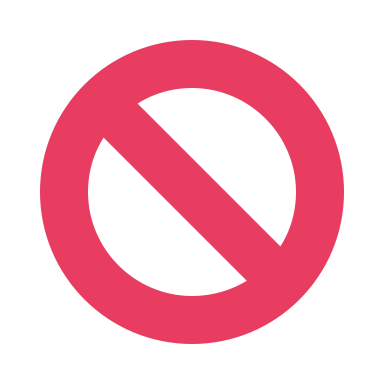 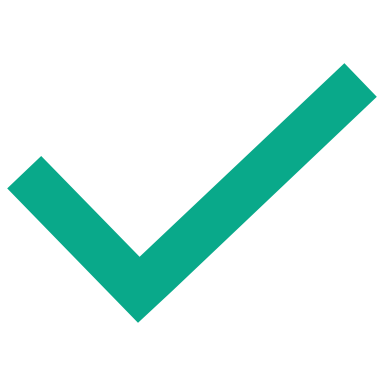 Lecture Outline
Announcements
ArrayList Recap
ArrayList Examples
In-Class Activities
Goal: Get you actively participating in your learning
Typical Activity
Question is posed
Think (1 min): Think about the question on your own
Pair (2 min): Talk with your neighbor to discuss question
If you arrive at different conclusions, discuss your logic and figure out why you differ!
If you arrived at the same conclusion, discuss why the other answers might be wrong!
Share (1 min): We discuss the conclusions as a class
During each of the Think and Pair stages, you will respond to the question via a sli.do poll
Not worth any points, just here to help you learn!
What is the best “plain English” description of this method?
public static void mystery(ArrayList<Integer> list) {
    for (int i = 0; i < list.size(); i++) {
        System.out.println(" " + i + ") " + list.get(i));
    }
}
Prints stuff
 Prints out the list from front to back, with elements numbered 0, 1, 2, …
 Prints out the list from front to back
 Prints out the list from back to front
 Prints out the elements of the list using a for loop that starts at 0 and runs until one less than the size of the list and at each point prints out the element at that index.
What is the best “plain English” description of this method?
public static void mystery(ArrayList<Integer> list) {
    for (int i = 0; i < list.size(); i++) {
        System.out.println(" " + i + ") " + list.get(i));
    }
}
Prints stuff
 Prints out the list from front to back, with elements numbered 0, 1, 2, …
 Prints out the list from front to back
 Prints out the list from back to front
 Prints out the elements of the list using a for loop that starts at 0 and runs until one less than the size of the list and at each point prints out the element at that index.
loadFromFile
Write a method called loadFromFile that accepts a Scanner as a parameter and returns a new ArrayList of Strings where each element of the ArrayList is a line from the Scanner, matching the order of the Scanner’s contents. 

e.g., the first line in the Scanner is stored at index 0, the next line is stored at index 1, etc.
moveRight
Write a method called moveRight that accepts an ArrayList of integers list and an int n and moves the element at index n one space to the right in list. 

For example, if list contains 
[8, 4, 13, -7] 
and our method is called with moveRight(list, 1), after the method call, list would contain 
[8, 13, 4, -7]
What ArrayList methods (and in what order) could we use to implement the moveRight method?
A) list.remove(n);   list.add(n);

B) int element = list.remove(n);
   list.add(n, element);

C) list.add(n);
   list.remove(n-1);

D) int element = list.remove(n);
   list.add(n+1, element);
Write a method called moveRight that accepts an ArrayList of integers list and an int n and moves the element at index n one space to the right in list.
What ArrayList methods (and in what order) could we use to implement the moveRight method?
A) list.remove(n);   list.add(n);

B) int element = list.remove(n);
   list.add(n, element);

C) list.add(n);
   list.remove(n-1);

D) int element = list.remove(n);
   list.add(n+1, element);
Write a method called moveRight that accepts an ArrayList of integers list and an int n and moves the element at index n one space to the right in list.
Edge Cases! (And Testing)
When writing a method, especially one that takes input of some kind (e.g., parameters, user input, a Scanner with input) it’s good to think carefully about what assumptions you can make (or cannot make) about this input. 

Edge case: A scenario that is uncommon but possible, especially at the “edge” of a parameter’s valid range. 
❓ What happens if the user passes a negative number to moveRight? 
❓ What happens if the user passes a number larger than the length of the list to moveRight? 

More testing tips on the course website’s Resources page!
compareToList
Write a method called compareToList that accepts two ArrayLists of integers list1 and list2 as parameters and compares the elements of the two lists, printing out the locations of common elements in each of the ArrayLists. 

For example, if list1 contained [5, 6, 7, 8] and list2 contained [7, 5, 9, 0, 2], a call to compareToList(list1, list2) would produce output such as:
- 5 (list1 at 0, list2 at 1)
- 7 (list1 at 2, list2 at 0)
No sli.do poll
Spend 1 min on your own thinking about how you would implement this method! (focus on pseudocode)
Write a method called compareToList that accepts two ArrayLists of integers list1 and list2 as parameters and compares the elements of the two lists, printing out the locations of common elements in each of the ArrayLists. 

For example, if list1 contained [5, 6, 7, 8] and list2 contained [7, 5, 9, 0, 2], a call to compareToList(list1, list2) would produce output such as:
5 (index 0 in list1, index 1 in list2) 
7 (index 2 in list1, index 0 in list2)
No sli.do poll
Spend 2 min discussing about how you would implement this method with a neighbor! (focus on pseudocode)
Write a method called compareToList that accepts two ArrayLists of integers list1 and list2 as parameters and compares the elements of the two lists, printing out the locations of common elements in each of the ArrayLists. 

For example, if list1 contained [5, 6, 7, 8] and list2 contained [7, 5, 9, 0, 2], a call to compareToList(list1, list2) would produce output such as:
5 (index 0 in list1, index 1 in list2) 
7 (index 2 in list1, index 0 in list2)
ArrayList Methods
topN
Write a method called topN that accepts an ArrayList of characters list and an int n and returns a new ArrayList of characters that contains the first n elements of list. 

For example, if list contained [‘c’, ‘o’, ‘m’, ‘p’, ‘u’, ‘t’, ‘e’, ‘r’], a call to topN(list, 4) would return an ArrayList containing [‘c’, ‘o’, ‘m’, ‘p’]
saveToFile
Write a method called saveToFile that accepts an ArrayList of Strings list and writes the list to a file named “output.txt”.

For example, the first element in the ArrayList is written to the first line in the file, the second element in the ArrayList is written to the second line in the file, and so on.